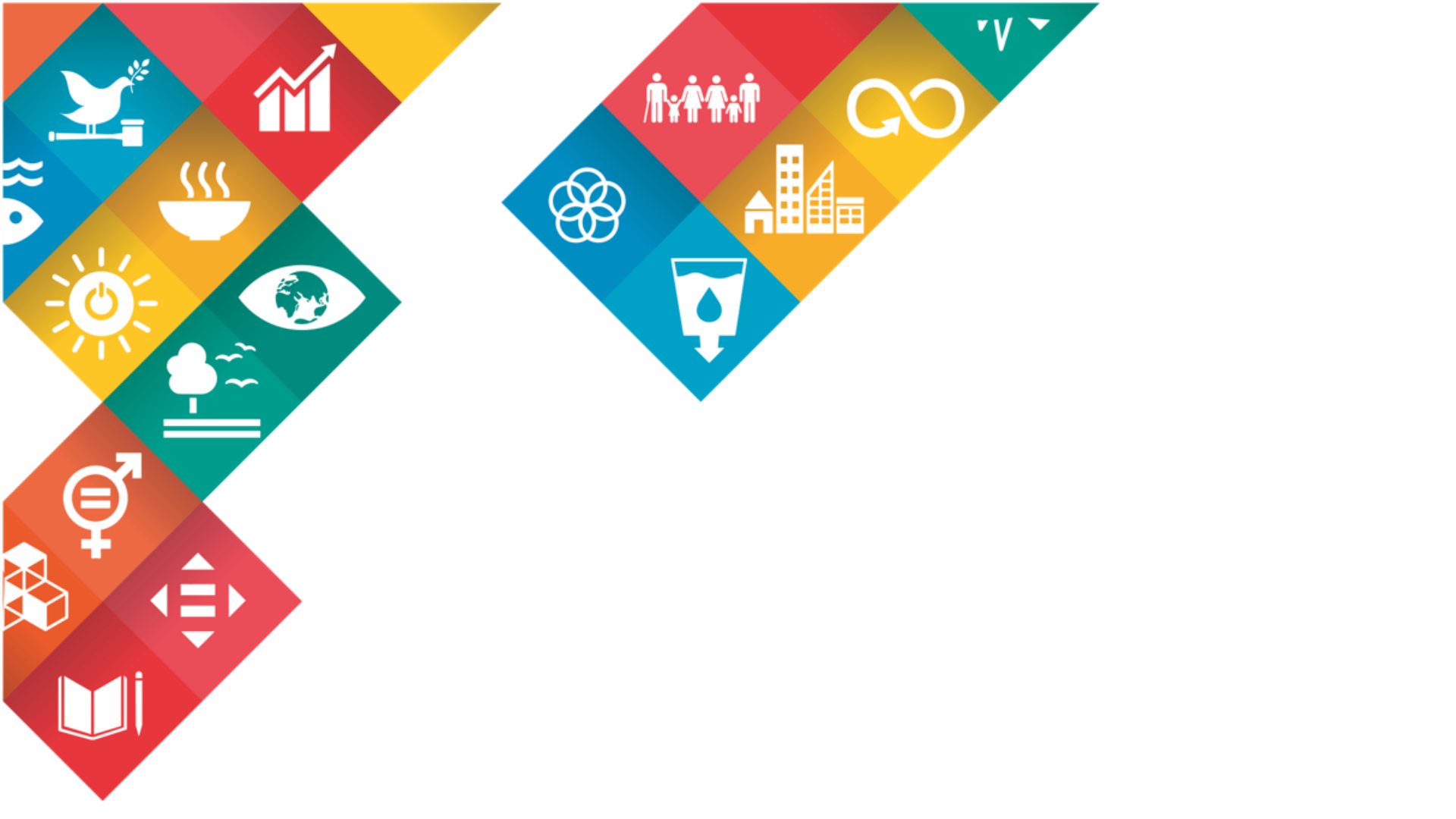 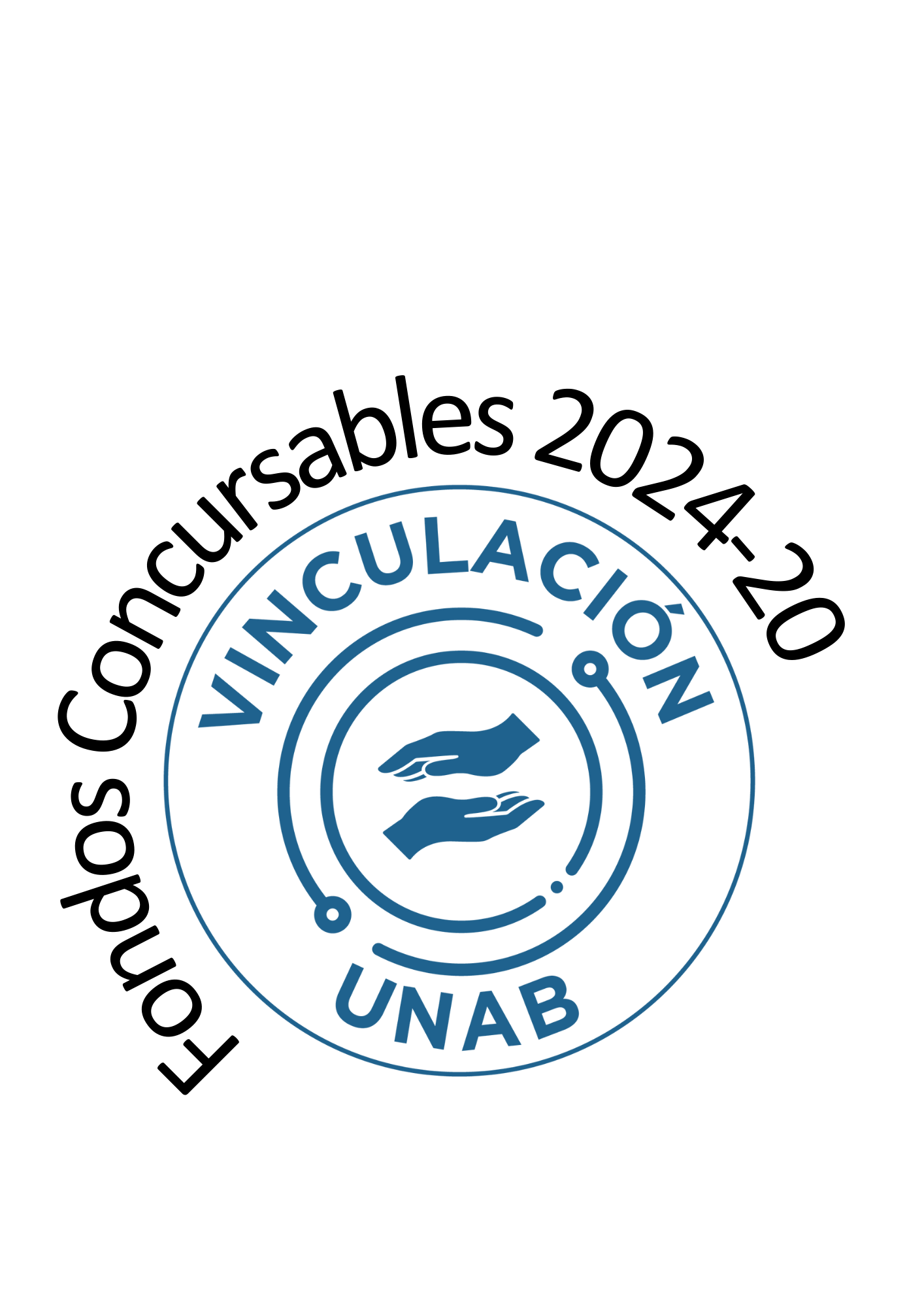 Ficha postulación Fondos Interdisciplinarios
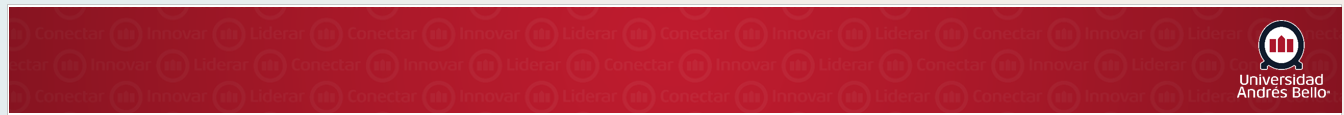 Condiciones de Bases Fondos Proyectos asignaturas delPlan de VcM
Apertura de los FFCC-20 2024: 23 de mayo de 2024
Plazo máximo para enviar postulaciones de los proyectos del primer semestre: 21 de junio de 2024
Fecha máxima para realizar gastos con cargo a estos fondos 30 de octubre de 2024.
Monto de ejecución según carreras involucradas: 
Postulación de una única carrera: $800.000 brutos 
Postulación de dos carreras: $1.500.000 - $2.500.000 brutos 
Postulación de tres o más carreras: $2.000.000 - $3.500.000 brutos
La actividad de carácter interdisciplinario debe ser realizada en conjunto con una única institución, organización o espacio territorial externa con o sin convenio, evidencia básica de bidireccionalidad que pude se demostrada mediante cartas de compromisos, convenios, fondos concursables adjudicados, entre otros.
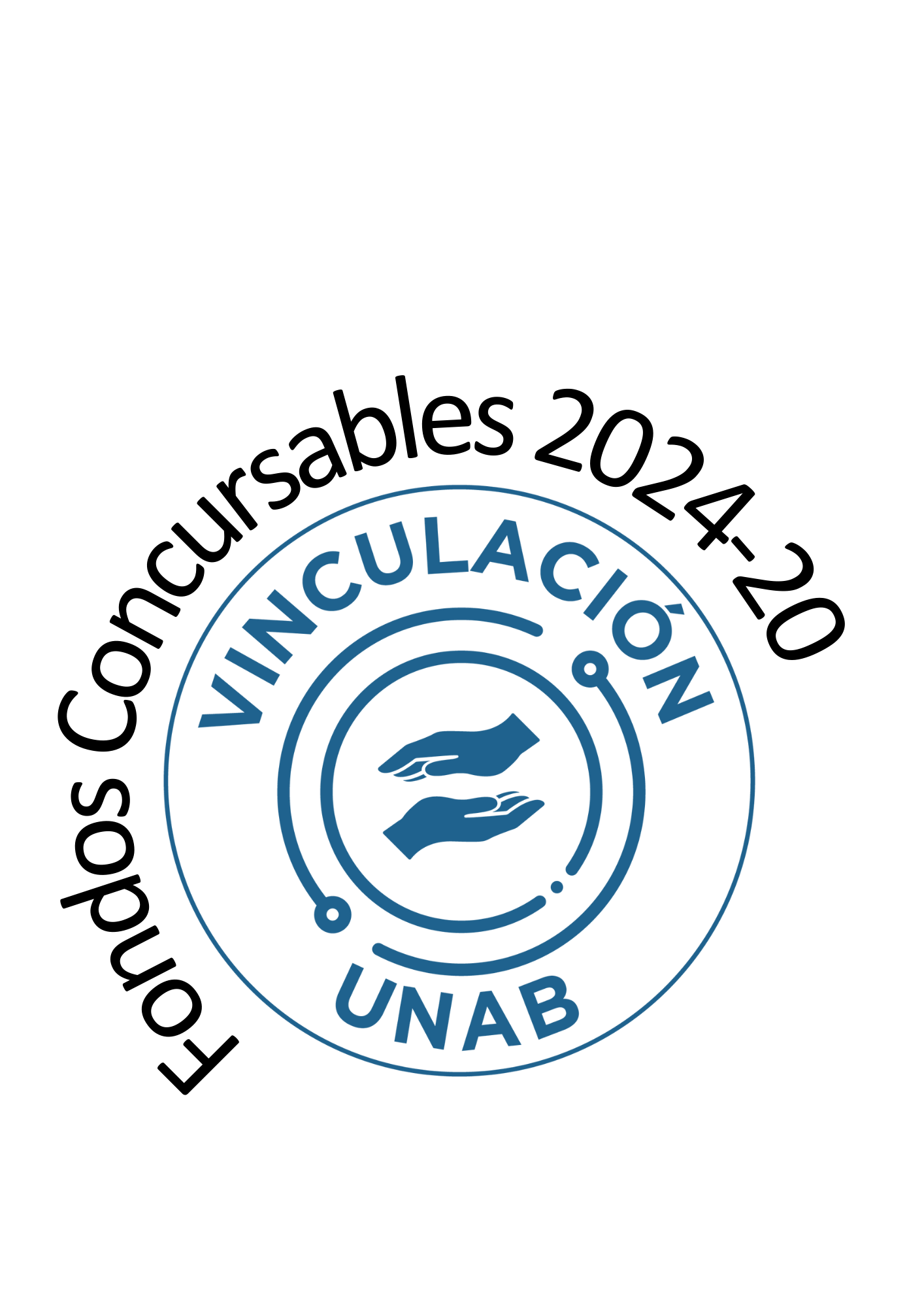 Antecedentes Generales de la Actividad
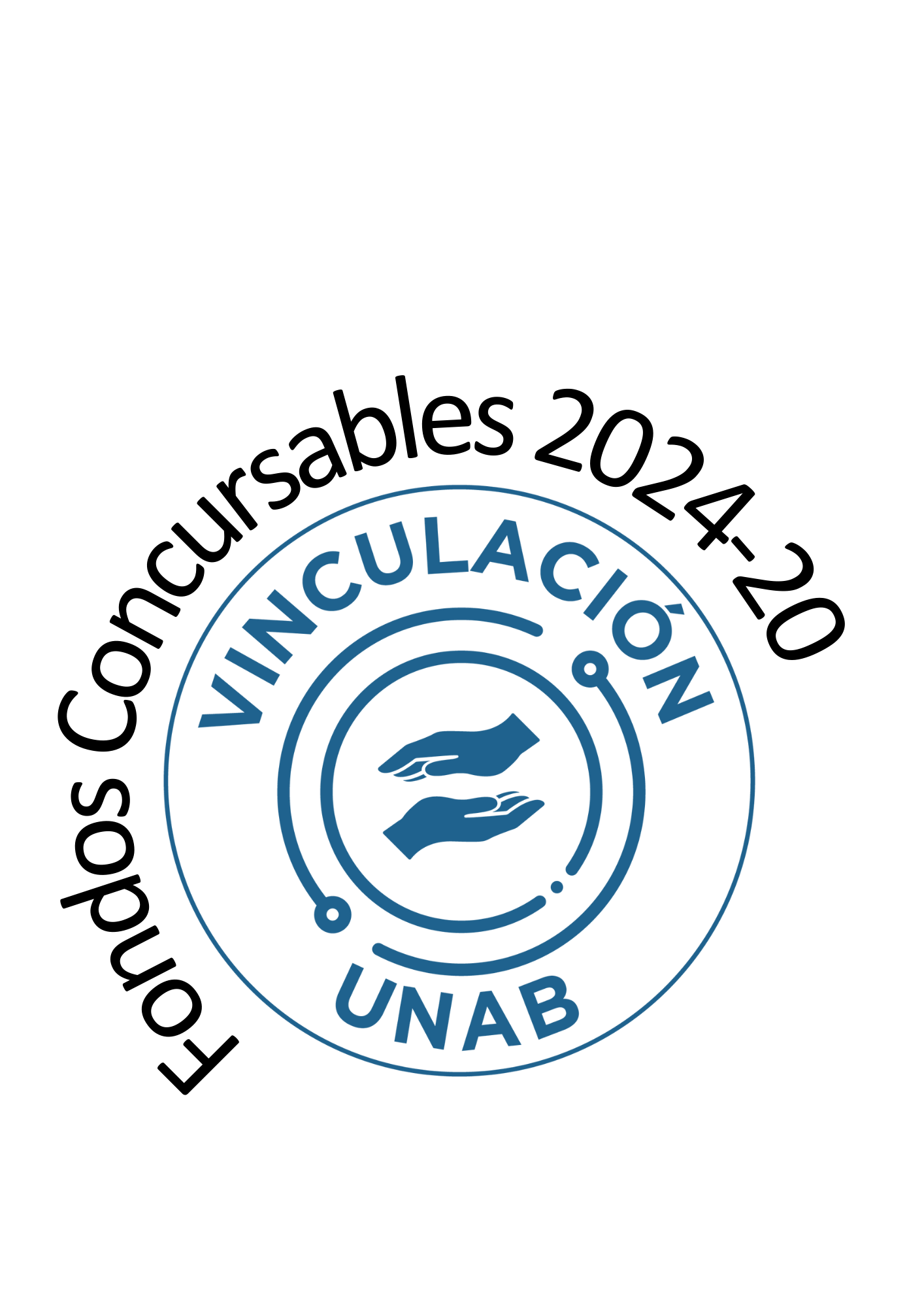 Contribución Interna
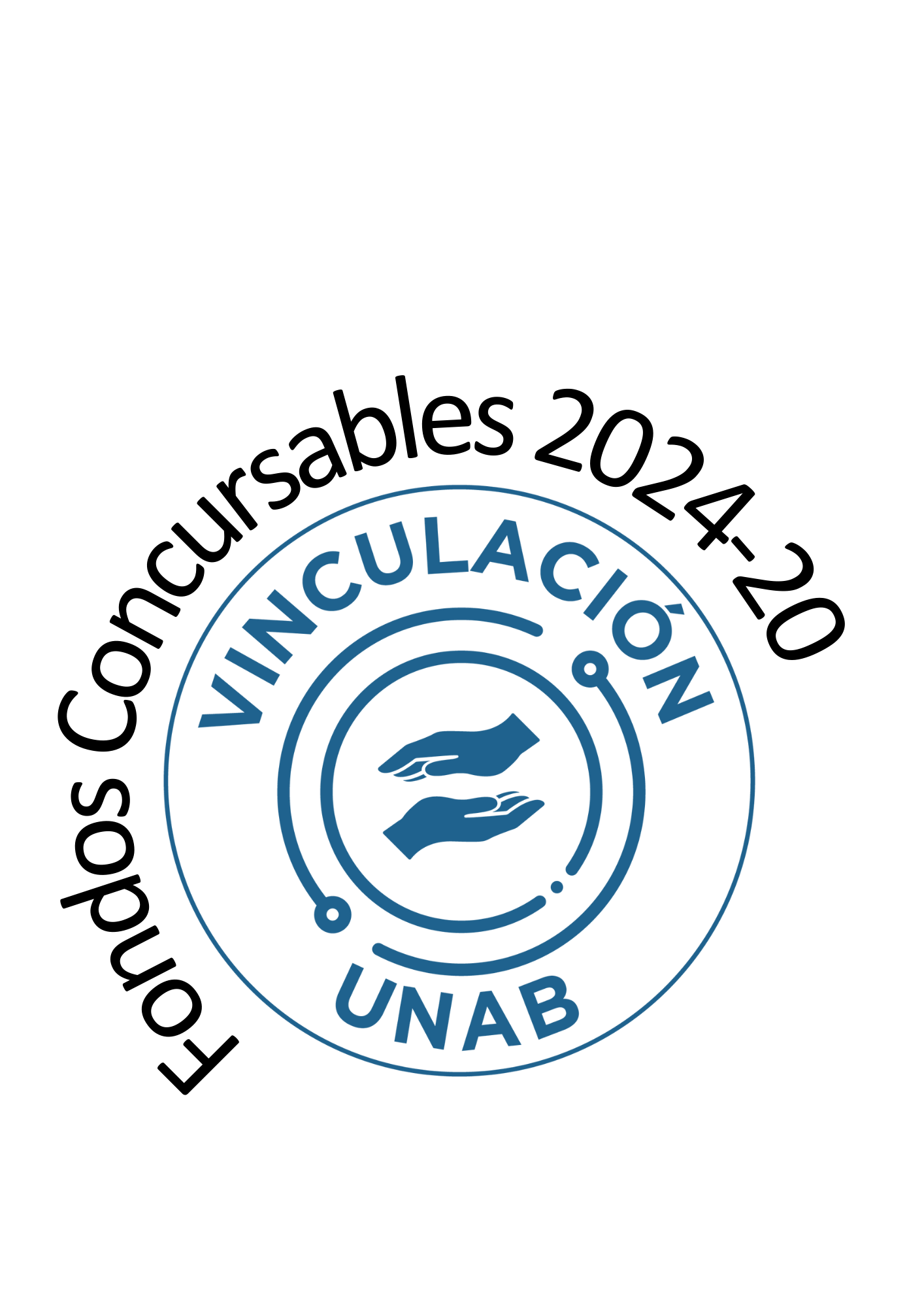 Contribución Interna
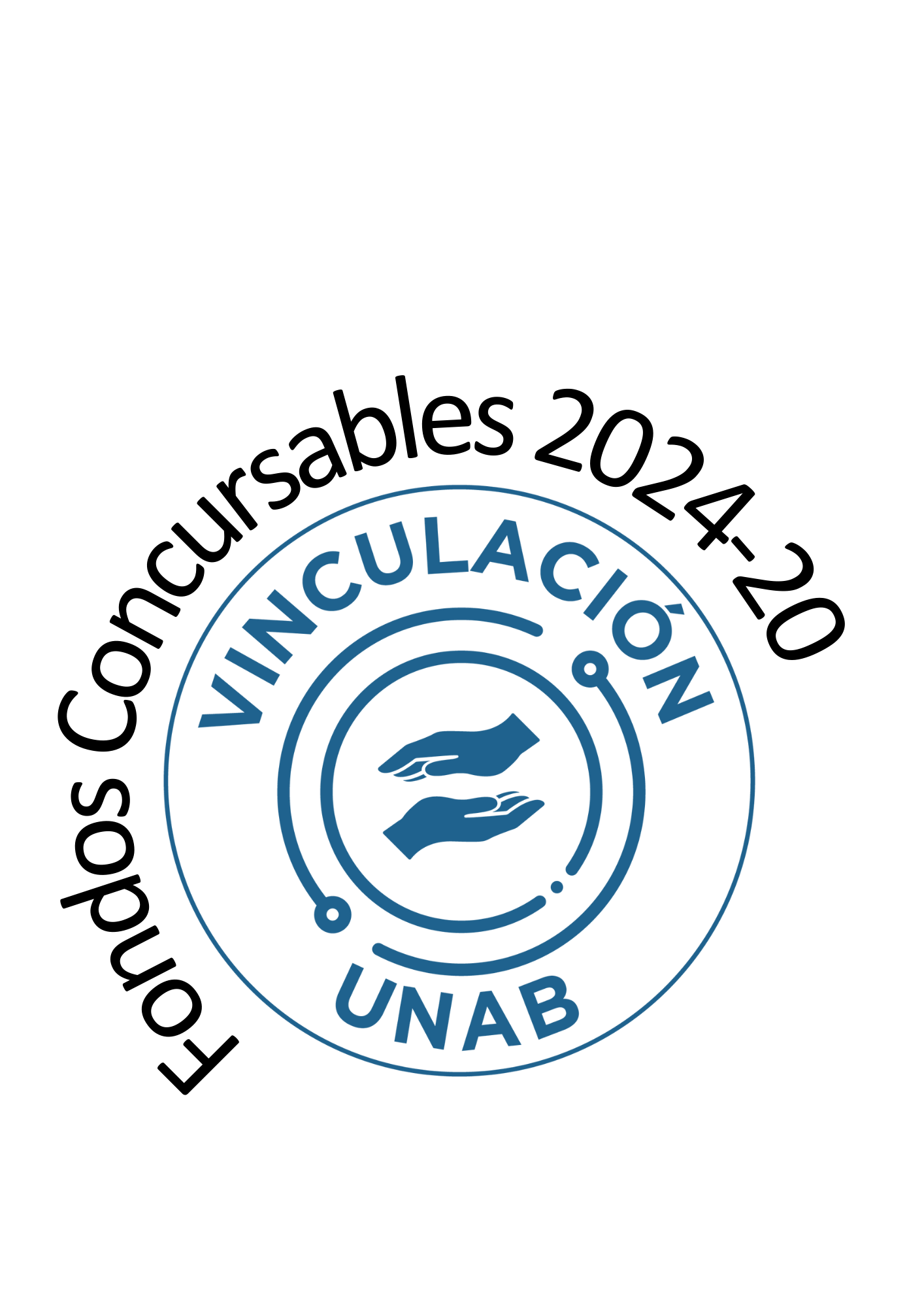 Contribución Externa
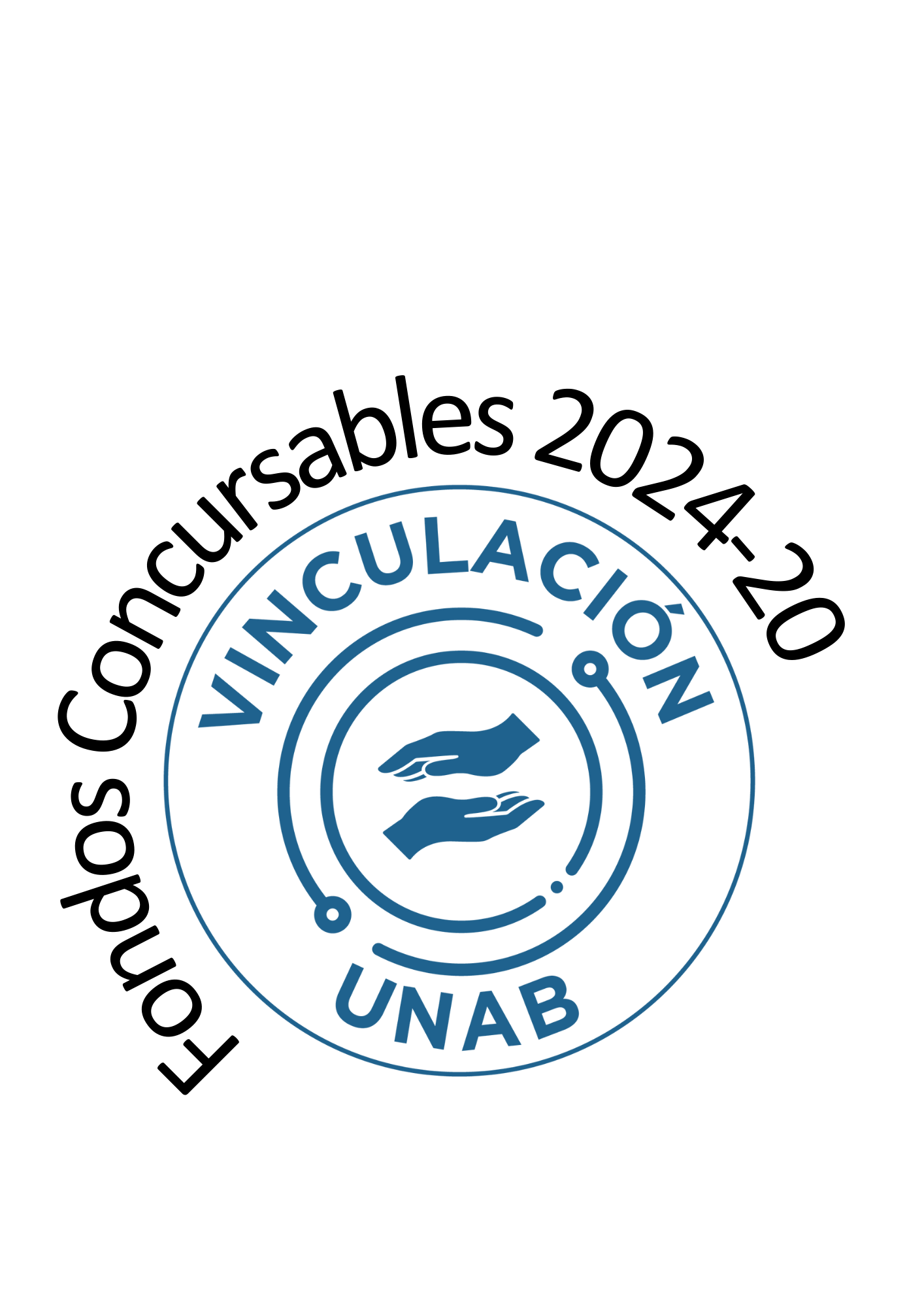 Contribución Externa
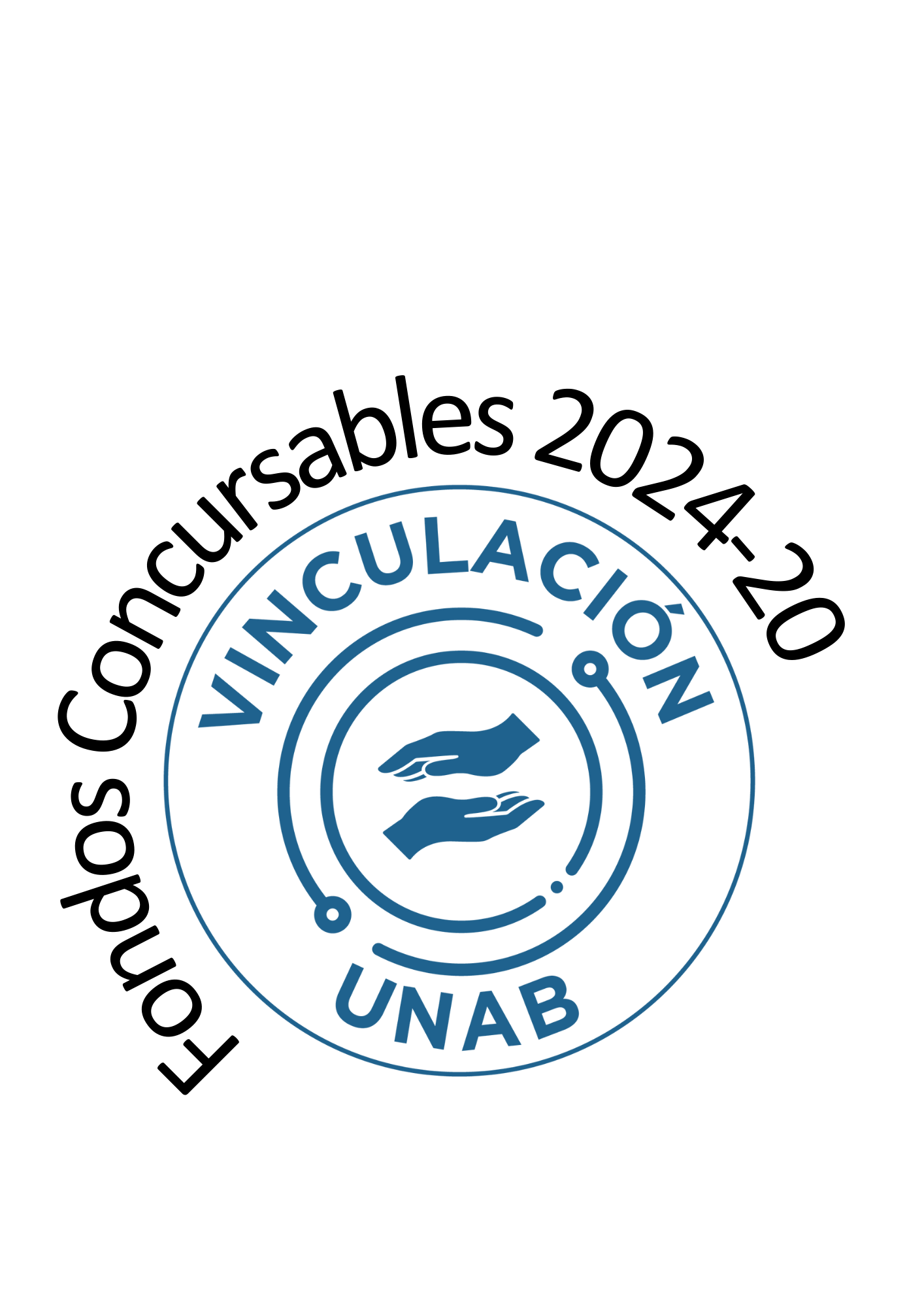 Ingresos Esperados del Proyecto
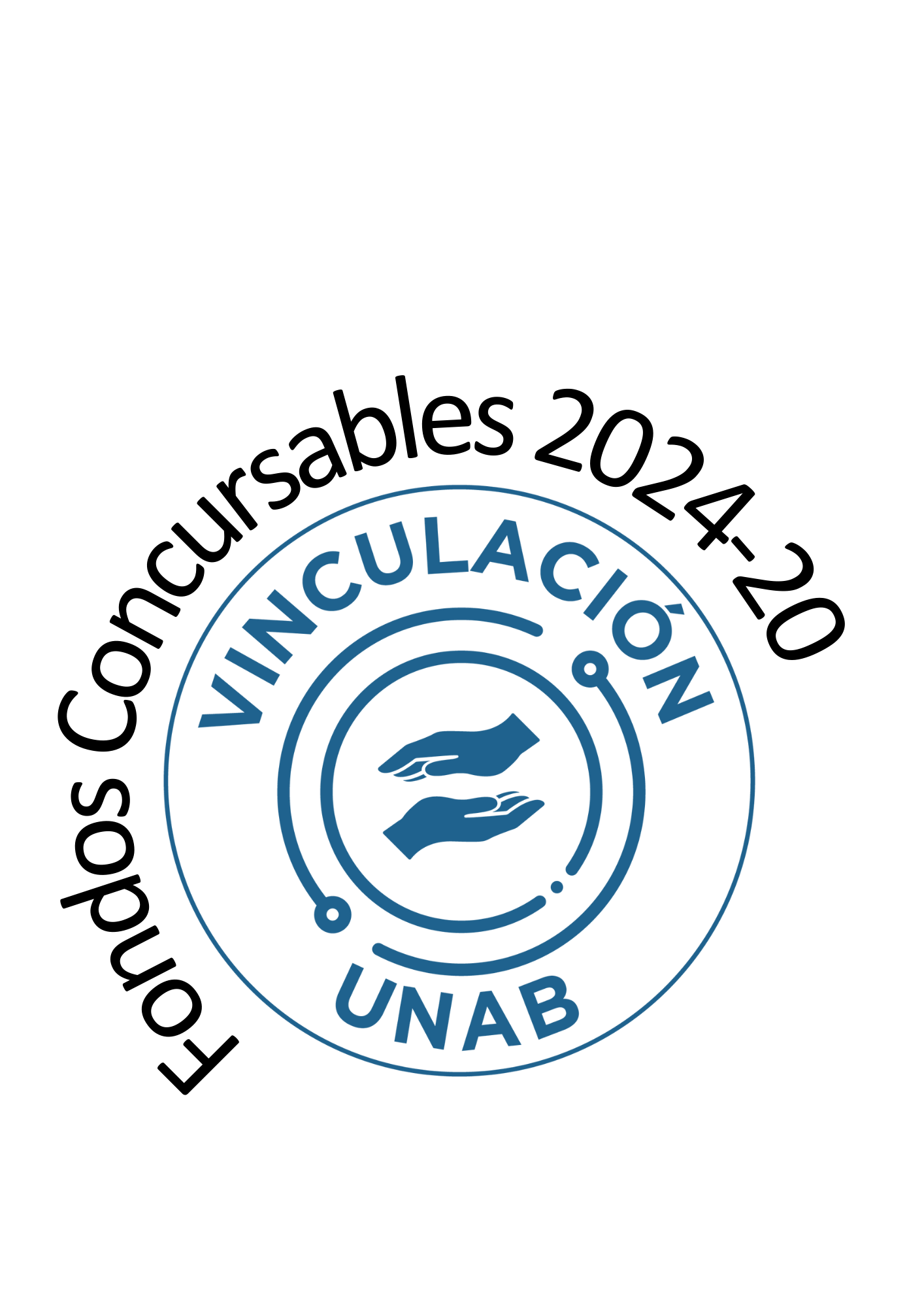 IMPORTANTE: Presupuesto según carreras involucradas: Postulación de una única carrera: 800.000 brutos. Postulación de dos carreras: 1.500.000 - 2.500.000 brutos. Postulación de tres o más carreras: 2.000.000 - 3.500.000 brutos. *Los montos finales de asignación dependerán de la naturaleza del proyecto y serán consensuados con los equipos de proyectos. *No es posible traspasar recursos para el siguiente semestre académico, ni para el desarrollo de otras actividades de la carrera o facultad. Los fondos asignados a través de Fondos Concursables serán de carácter no reembolsable.
Estructura de Gastos del Proyecto
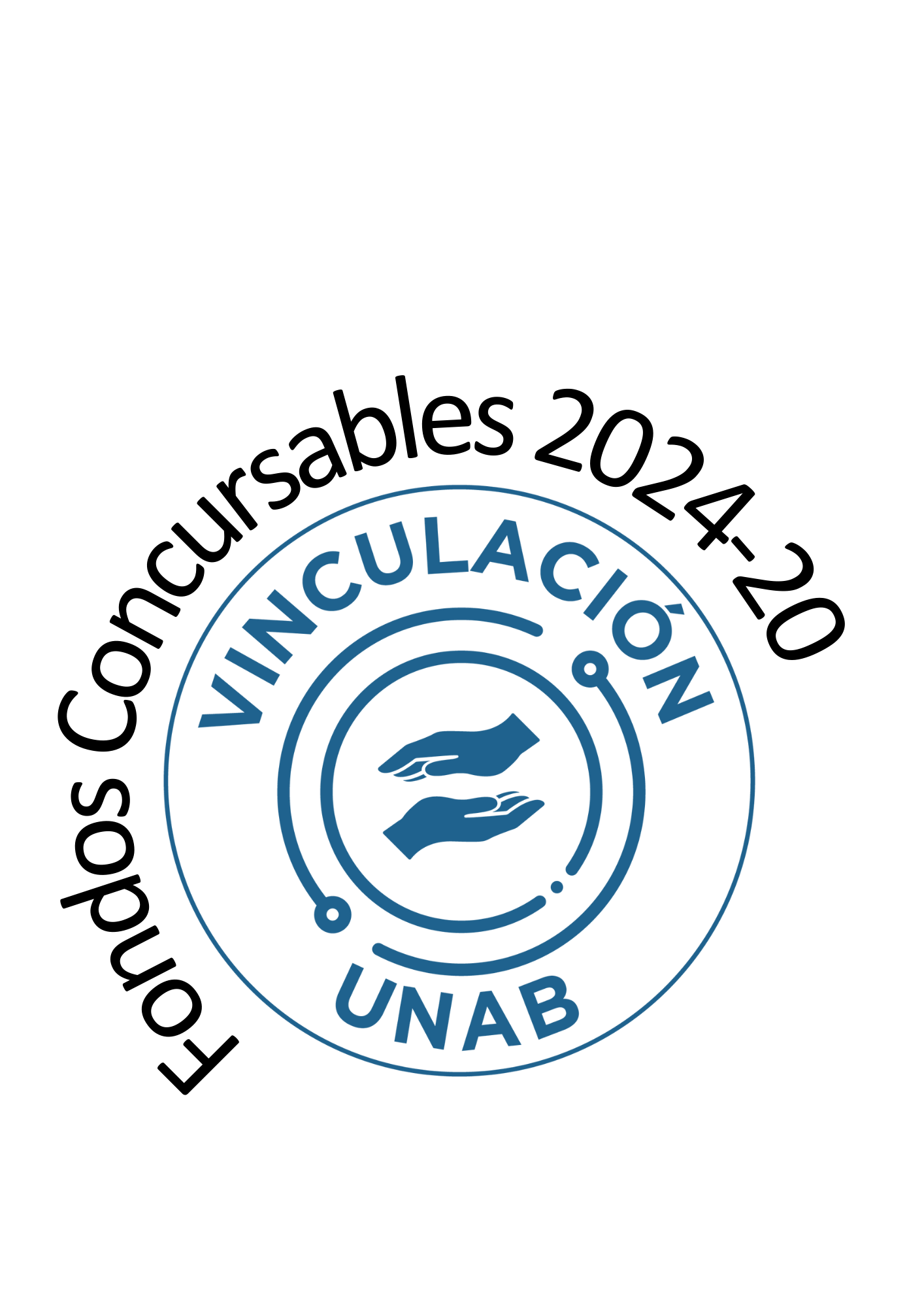 IMPORTANTE / No se financiarán: Viajes al extranjero. Equipamiento/ Infraestructura y mobiliario (CAPEX). Productos a proveedores no sustentables. Sobresueldos docentes regulares. Arriendo de espacios físicos. Suscripciones o membresías. En la columna “Solicitado a FFC” debe poner lo que está pidiendo a la UNAB a través de este fondo. En la columna “Aporte Externo” debe poner el valor en dinero o valorizado que será puesto por personas u organizaciones externas a la UNAB.